DIALOGUE DE L’OMPI SUR LA PROPRIETE INTELLECTUELLE ET LES TECHNOLOGIES DE POINTE WIPO CONVERSATION ON INTELLECTUAL PROPERTY (IP) ANDFRONTIER TECHNOLOGIES
INPI France, 29 et 30 mars 2023INPI France, 29 and 30 March 2023
SommaireTable of contents
Elaboration d’une liste de produits et services
BUILDING A LIST OF GOODS AND SERVICES
3
1
INTRODUCTION
INTRODUCTION
4
Motifs absolus de refus
ABSOLUTE GROUNDS FOR REFUSAL
Premiers questionnements
PRELIMINARY QUESTIONS
2
Conclusion
CONCLUSION
5
2
1
INTRODUCTIONINTRODUCTION
3
introductionINTRODUCTION
Examen des demandes d’enregistrement de marques françaises
Examination of French trademark applications
Vérification de la conformité de la marque à la législation
Verification of the trademark’s compliance with legislation
Refus d’enregistrement des marques trompeuses, non distinctives, descriptives des produits et services
         Refusal of deceptive, descriptive and non-distinctive trademarks
Vérification de la précision des produits et services revendiqués ainsi que de leur classification
         Verification of the precision in the specification of goods and services claimed and of their classification
Emergence des technologies de pointe dans les dépôts de marques françaises
Emergence of frontier technologies in French trademark applications
NFT
Metavers/Metaverse
Crypto
Blockchain
4
2
Premiers questionnements PRELIMINARY QUESTIONS
5
Premiers questionnements PRELIMINARY QUESTIONS
Classes revendiquées CLAIMED CLASSES
41
ENJEU DE DEFINITION : ex. qu’est ce qu’un jeton non fongible?
 Definitions at stake: e.g. what is a non-fungible token (NFT)? 
Groupe d’experts pour la classification de Nice
Expert group on the Nice Classification
Comité d’experts de l’Union de Nice (OMPI) : fin avril 2022
Committee of Experts (CE) of the Nice Union (WIPO): end of April 2022.
Divertissement
Entertainment
38
36
43
Télécommunications
Telecommunications
Services financiers
Financial services
Restauration
Services for providing food and drink
9
42
Développement de technologies
Development of technologies
Technologies
6
3
Elaboration d’une liste de produits et servicesBuilding a list of goods and services
7
Elaboration d’une liste de produits et servicesBuilding a list of goods and services
DEMARCHES REALISEES: STEPS TAKEN
Article « La désignation des produits et services dans le cadre des dépôts de marques relatifs aux NFT, au métavers et aux actifs numériques », PIBD n° 1192
“Designation of goods and services in connection with the filing of trademarks relating to non-fungible tokens, the metaverse and digital assets”, INPI LAW JOURNAL, December 2022, no. 4
Comité de suivi marques et dessins et modèles du 24 juin 2022
Committee for monitoring trademarks and designs, 24th June 2022
Conférence EPITOUL « Le droit à l’épreuve d’un monde virtuel » en octobre 2022
EPITOUL Conference on legislation for a virtual world “Le droit à l’épreuve d’un monde virtuel”, October 2022
DISTINCTIONS OPEREES :  DISTINCTIONS MADE
Produits réels revendiqués dans leur classe naturelle : ex. les « vins » en classe 33
Real products claimed in their natural class: e.g. “wine” in class 33
Produits réels porteurs de technologies dans leur classe naturelle : ex: les « vins dont le conditionnement comporte un QR code ou un dispositif équivalent donnant accès à des fichiers numériques téléchargeables authentifiés par des jetons non fongibles [NFT]  » en classe 33
Real products incorporating technology in their natural class, e.g. “wines with a QR code or a similar feature on their packaging, providing access to downloadable digital files authenticated by non-fungible tokens [NFTs]” in class 33
Produits virtuels en classe 9 : ex : les « programmes informatiques représentant des vins » en classe 9.
 Virtual products in class 9: e.g. “computer programs representing wine”, in class 9
8
Elaboration d’une liste de produits et servicesBuilding a list of goods and services
Difficultés rencontrées
Difficulties Encountered
« Services de divertissement, à savoir offre en ligne de biens virtuels, à savoir de parfums »
”Entertainment services, namely providing virtual goods online, namely perfumes”
« services de divertissement » Classe 41 
      ”Entertainment services” Class 41
«  offre en ligne de biens virtuels, à savoir de parfums » 
“providing virtual goods online, namely perfumes”
Classe 35? Vente de produits virtuels
Class 35? Sale services in relation to virtual goods
Classe 38 ? Transmission de produits virtuels ou accès à des produits virtuels
Class 38? Transmission or access to virtual goods
Classe 42? Création de biens virtuels
Class 42? Creation of virtual goods
« Services de divertissement à savoir, fourniture de boissons virtuelles non téléchargeables à utiliser dans des environnements virtuels ou sur une chaîne de blocs » 
“Entertainment services, namely providing virtual, non-downloadable drinks for use in virtual environments or using blockchain technology“

Quelle différence avec des services de fourniture de boissons rendus dans un environnement virtuel revendiqué en classe 43? 
How does this differ from services providing drinks in a virtual environment, claimed in class 43?
Nécessité de distinguer les services de nature intellectuelle des services nécessitant une certaine réalité? 
Need to make a distinction between intellectual services and services requiring a certain reality? 

Services de nature intellectuelle : ex. Conseils, informations, etc.
Intellectual services: e.g. consulting, information, etc. 
Services nécessitant une réalité : ex: Retouche de vêtements, Restauration alimentaire, etc.
Services requiring a certain reality: e.g. clothing alterations, services for providing food and drink etc.
9
4
Motifs absolus de refusABSOLUTE GROUNDS FOR REFUSAL
10
Motifs absolus de refusABSOLUTE GROUNDS FOR REFUSAL
Différents types de refus émis
Different types of REJECTIONS issued
CARACTERE TROMPEUR DES MARQUES
TRADEMARKS DECEPTIVE CHARACTER

                  EXEMPLE DE REFUS :
                EXAMPLE OF REFUSAL:
MARQUES REGLEMENTÉES
REGULATED TRADEMARKS

EXEMPLE / EXAMPLE
Règlement délégué (UE) 2019/33 de la Commission du 17 octobre 2018
COMMISSION DELEGATED REGULATION (EU) 2019/33 OF 17 OCTOBER 2018
             « vins » (classe 33) / “wine” (class 33)

             « programmes informatiques représentant des vins » en classe 9 / “computer programs representing wine”, in class 9
MARQUES NON DISTINCTIVE ET DESCRIPTIVES
NON-DISTINCTIVE AND DESCRIPTIVE TRADEMARKS

                  EXEMPLE DE REFUS:
                  EXAMPLE OF REFUSAL:



                     
                    « Éducation » / “Education”
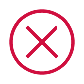 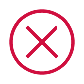 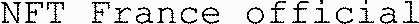 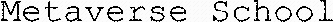 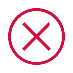 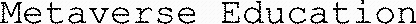 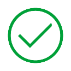 11
5
Conclusionconclusion
12